Вальтер Скотт. Роман “Айвенго”
[Speaker Notes: Вальтер Скотт. Роман “Айвенго”]
Тема.   Мудрість  та  любов  жіночого серця.  Ровена  та  Ребекка – дві різні  долі
Леді Ровена
Ребекка
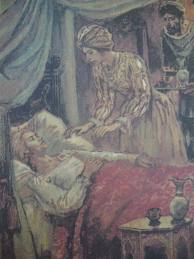 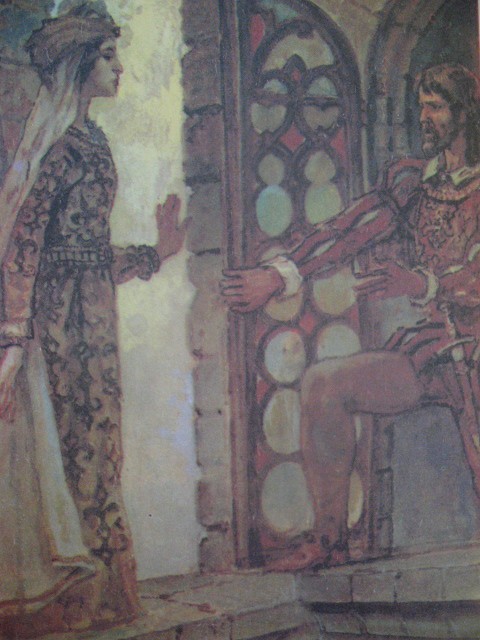 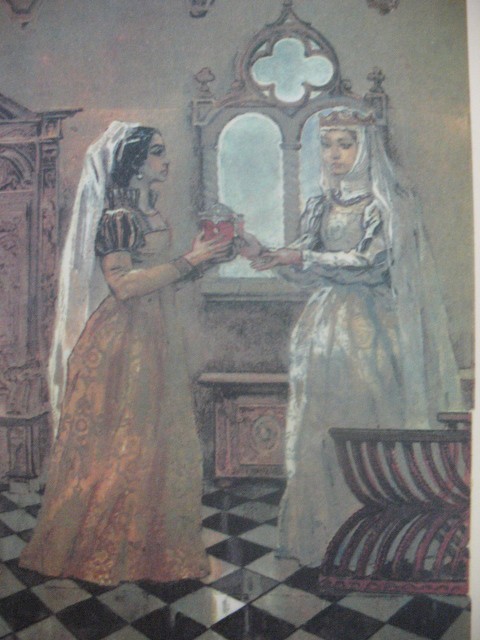 У серці жінки зосереджені її душа та розум.
Ремі Гурман
“…У душі Ровени горить чистий вогонь святості й шляхетності. А Ребекку відрізняє палка віра й високе почуття власної гідності.”
О.С.Пушкін